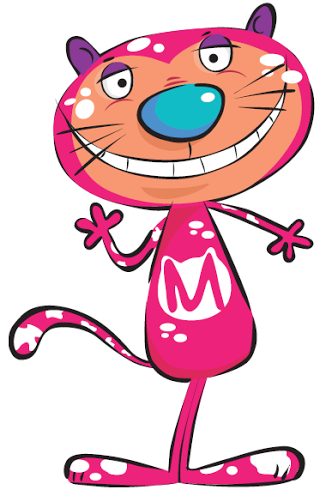 „PIJ MLEKO, BĘDZIESZ WIELKI”, czyli portrety Kota Mlekopija autorstwa uczniów klasy II i
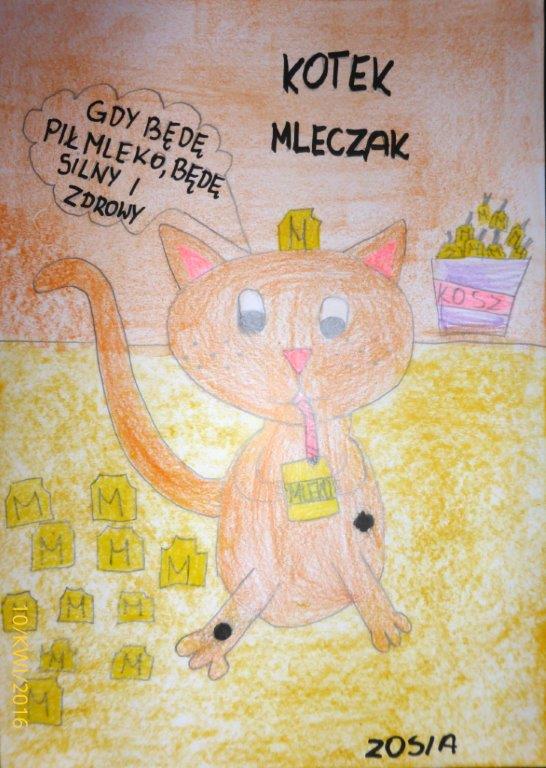 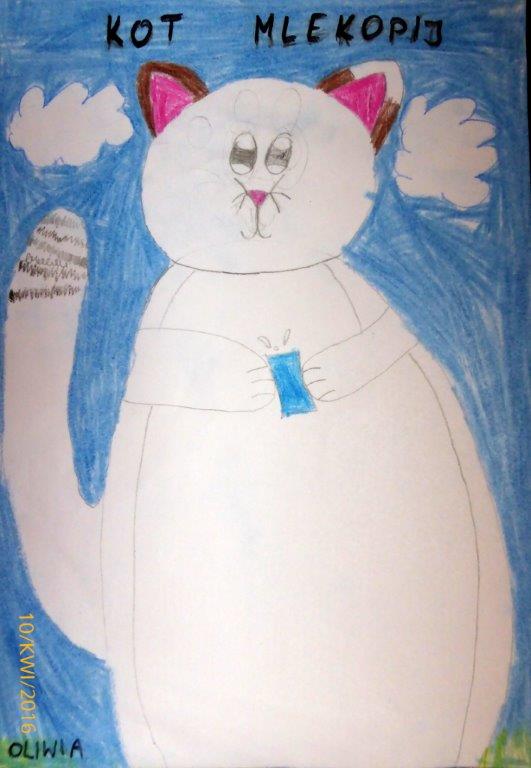 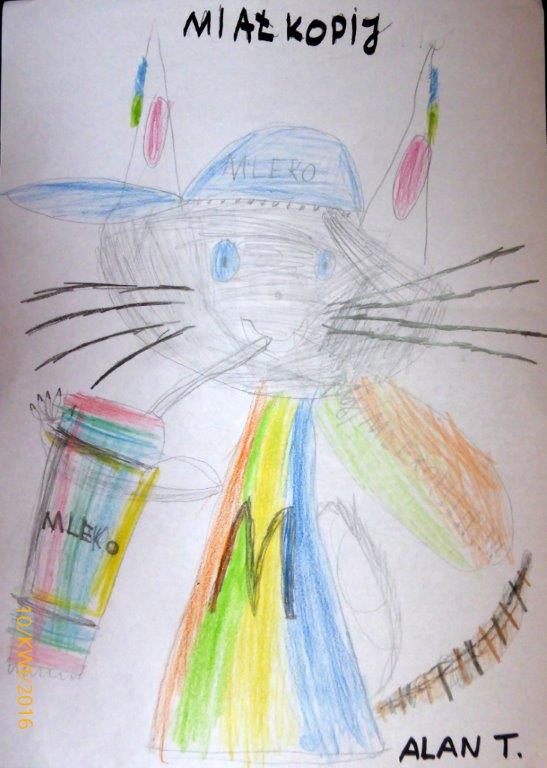 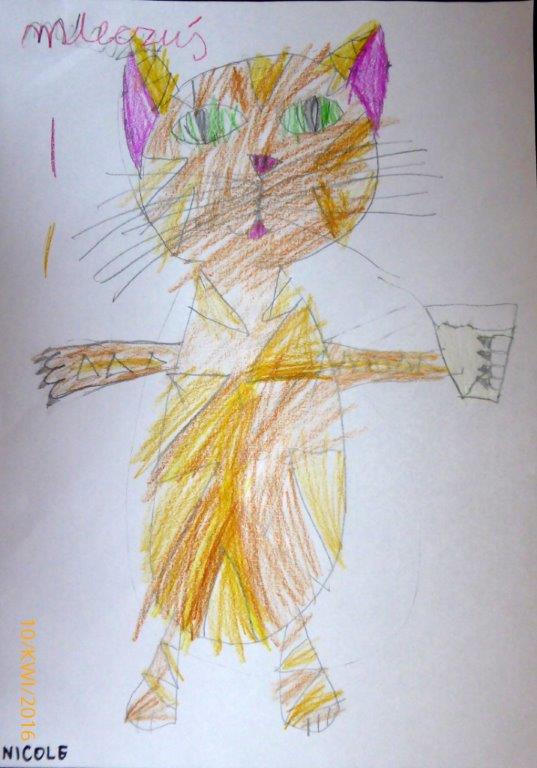 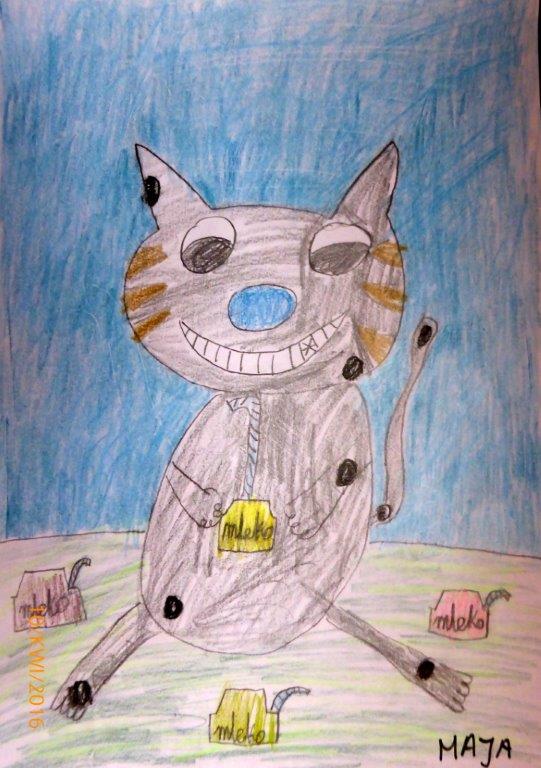 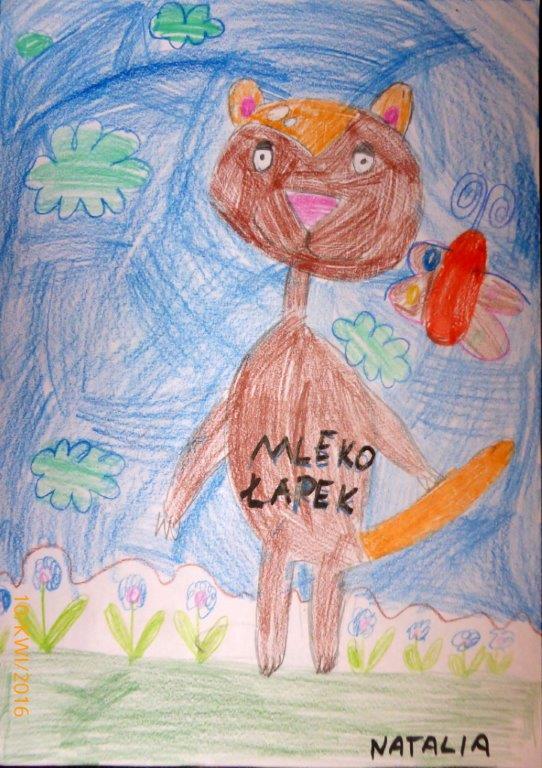 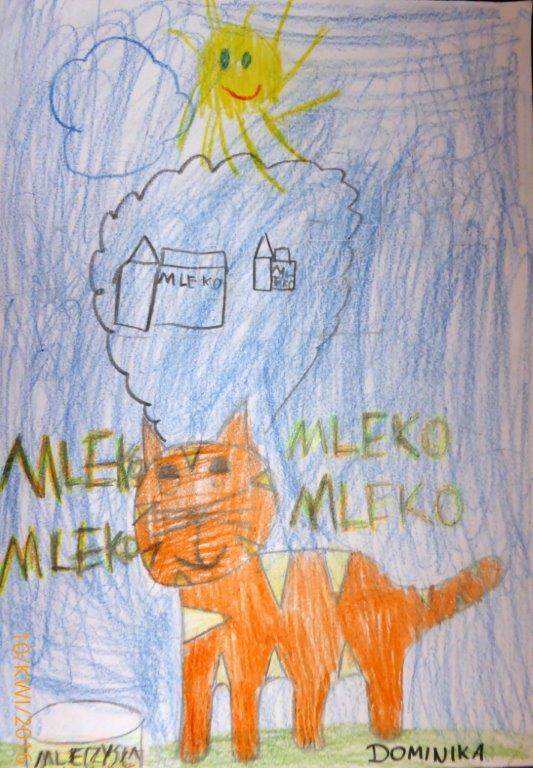 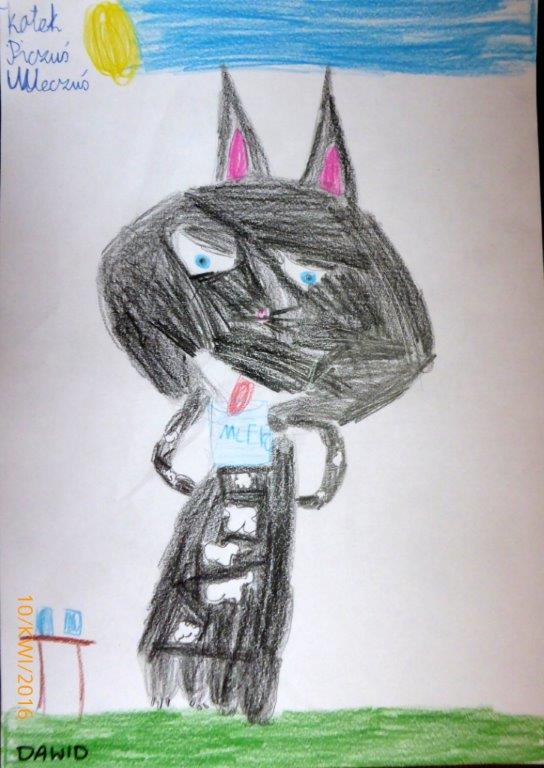 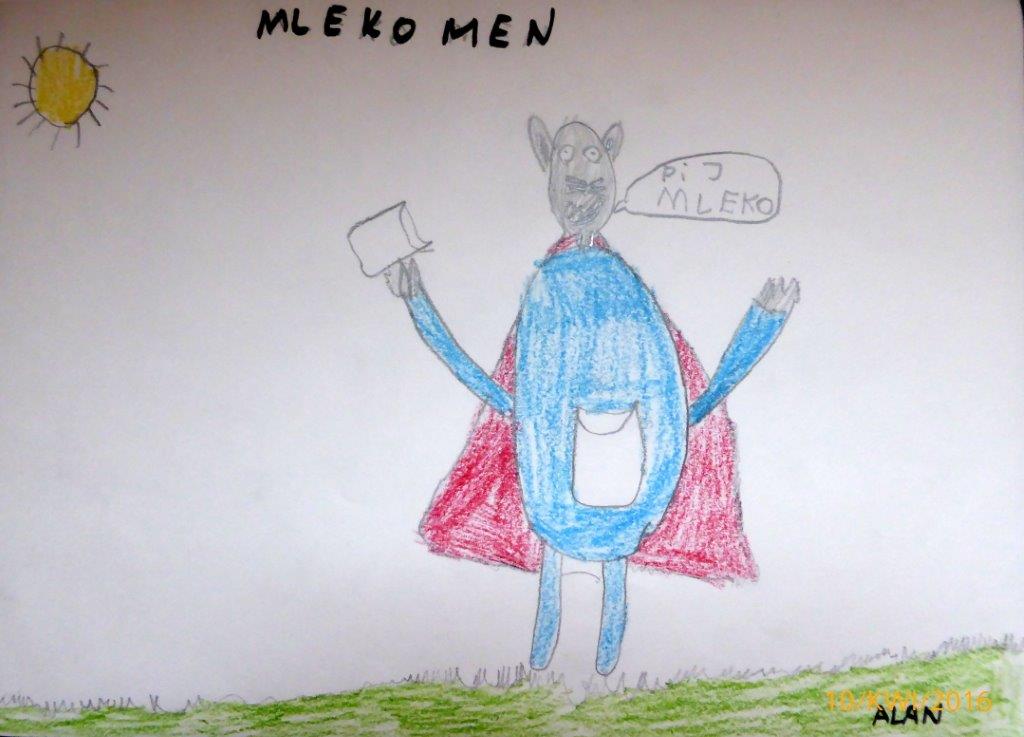 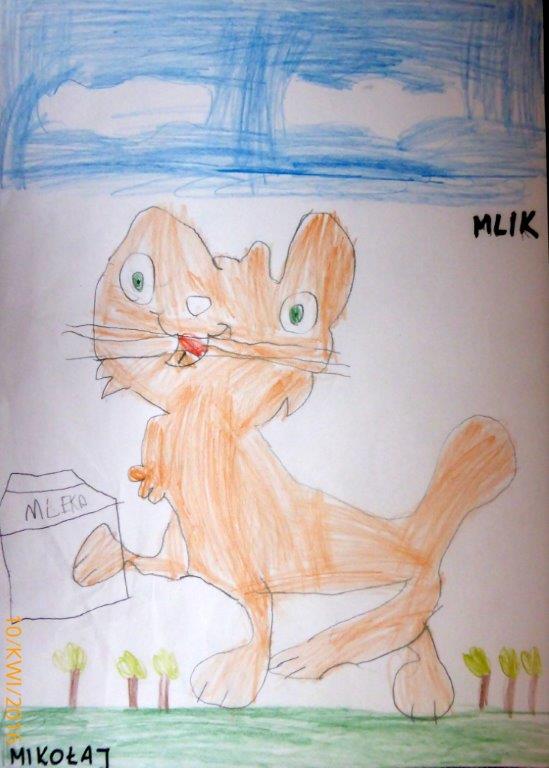 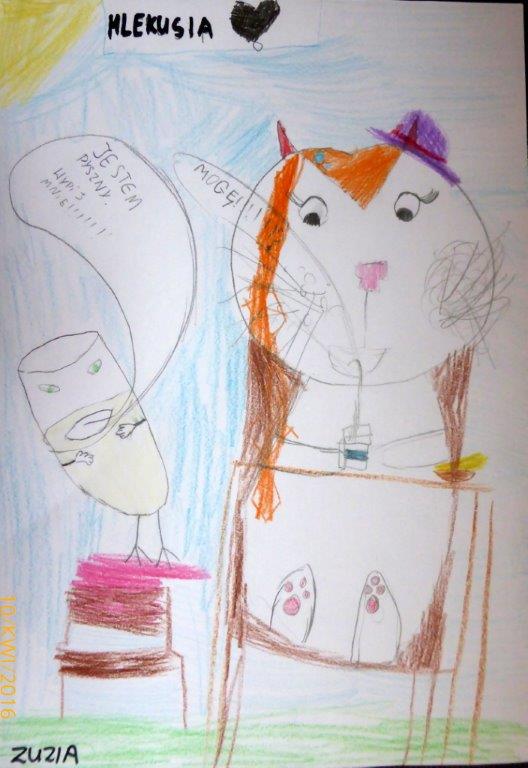 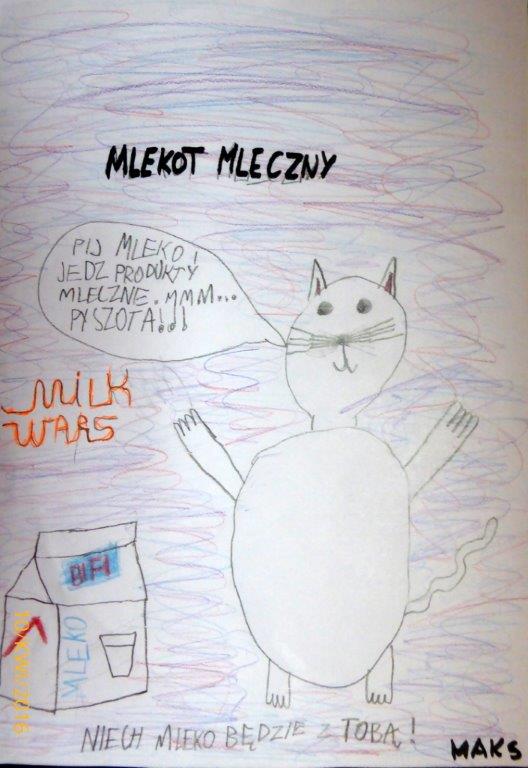 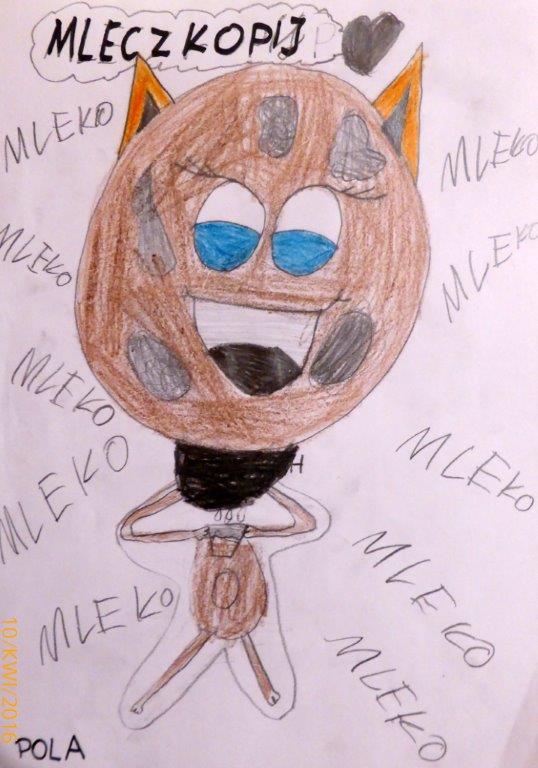 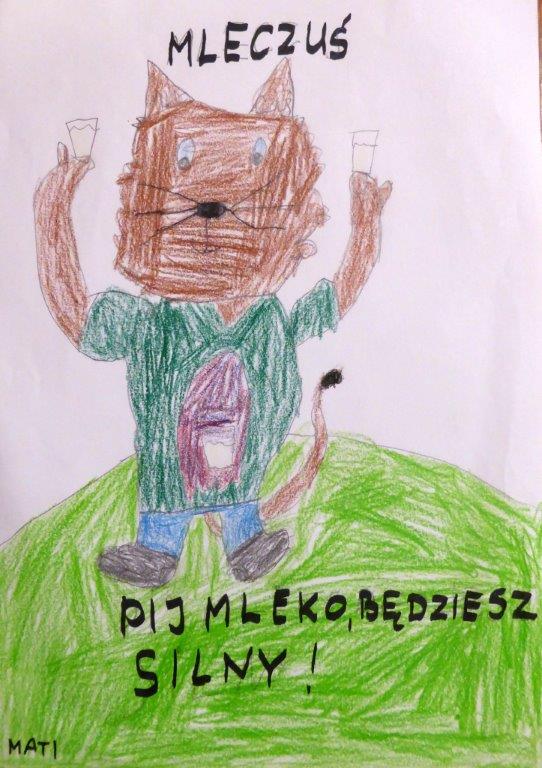 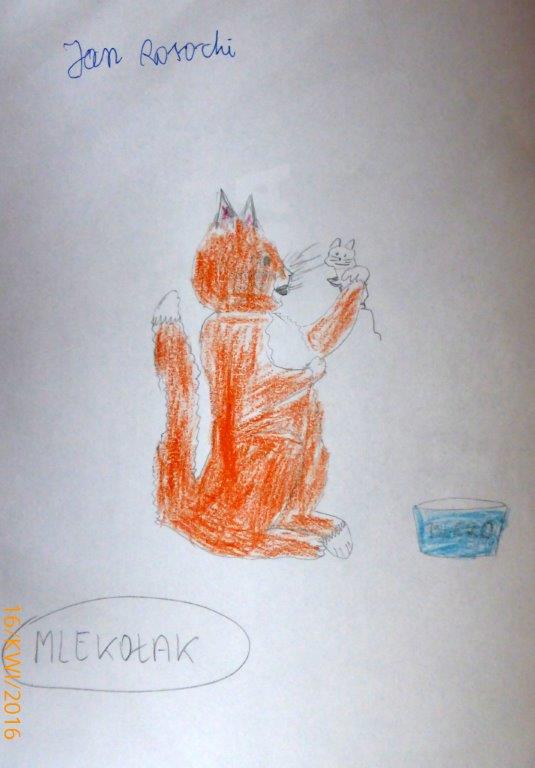 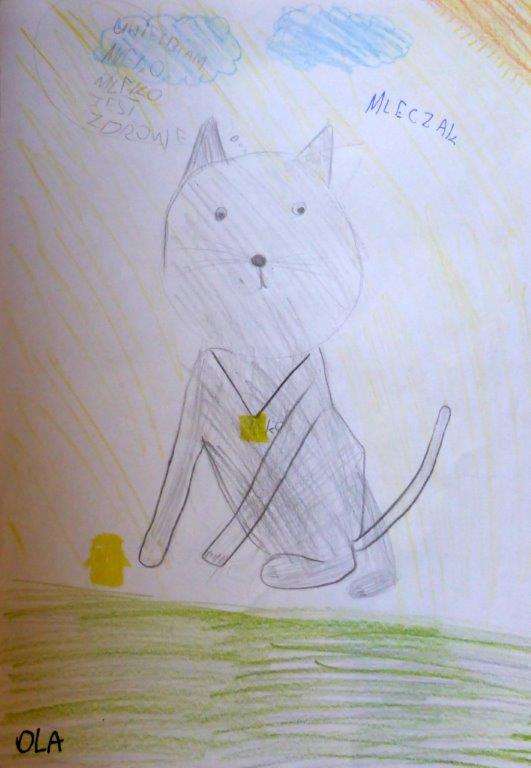 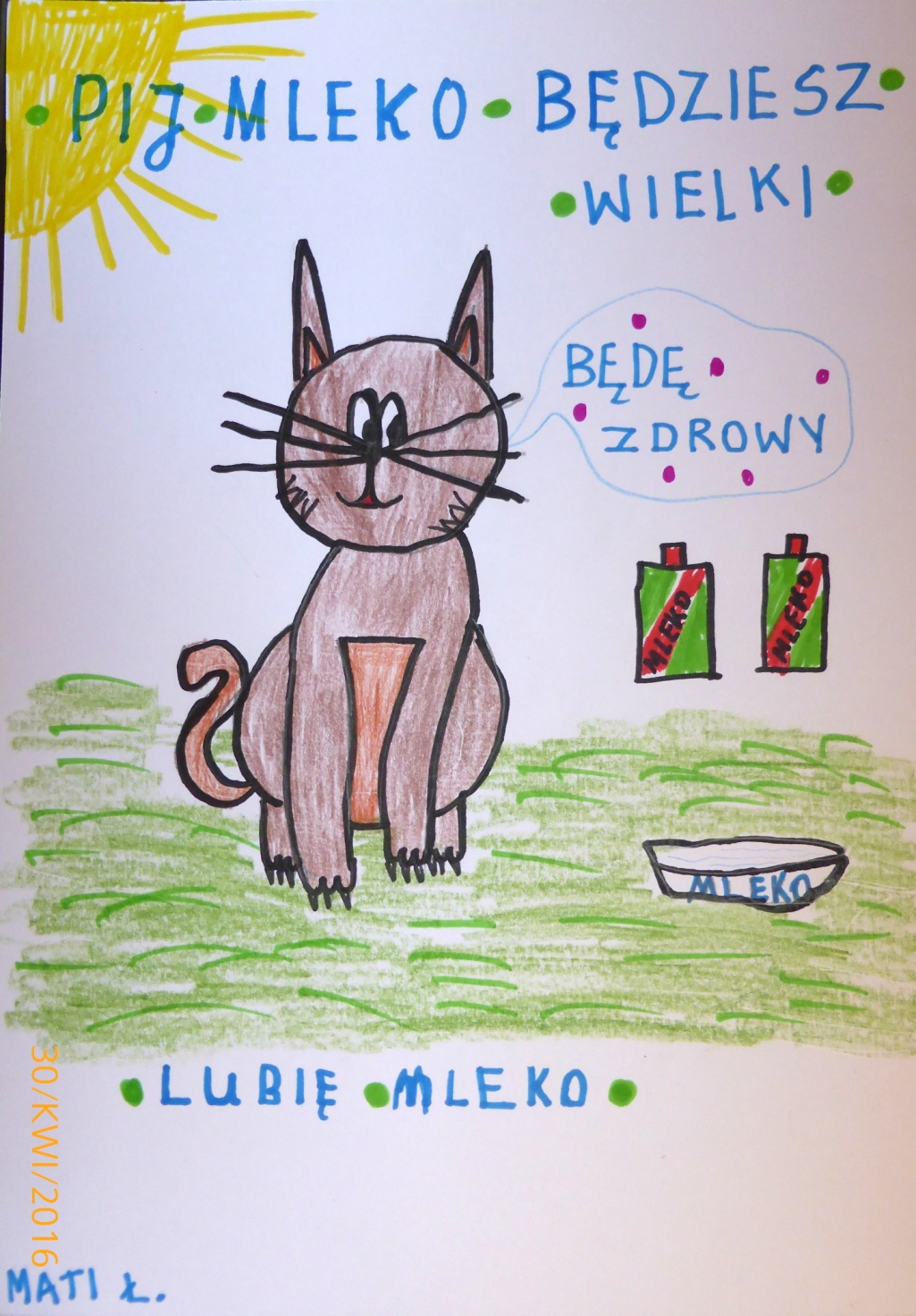 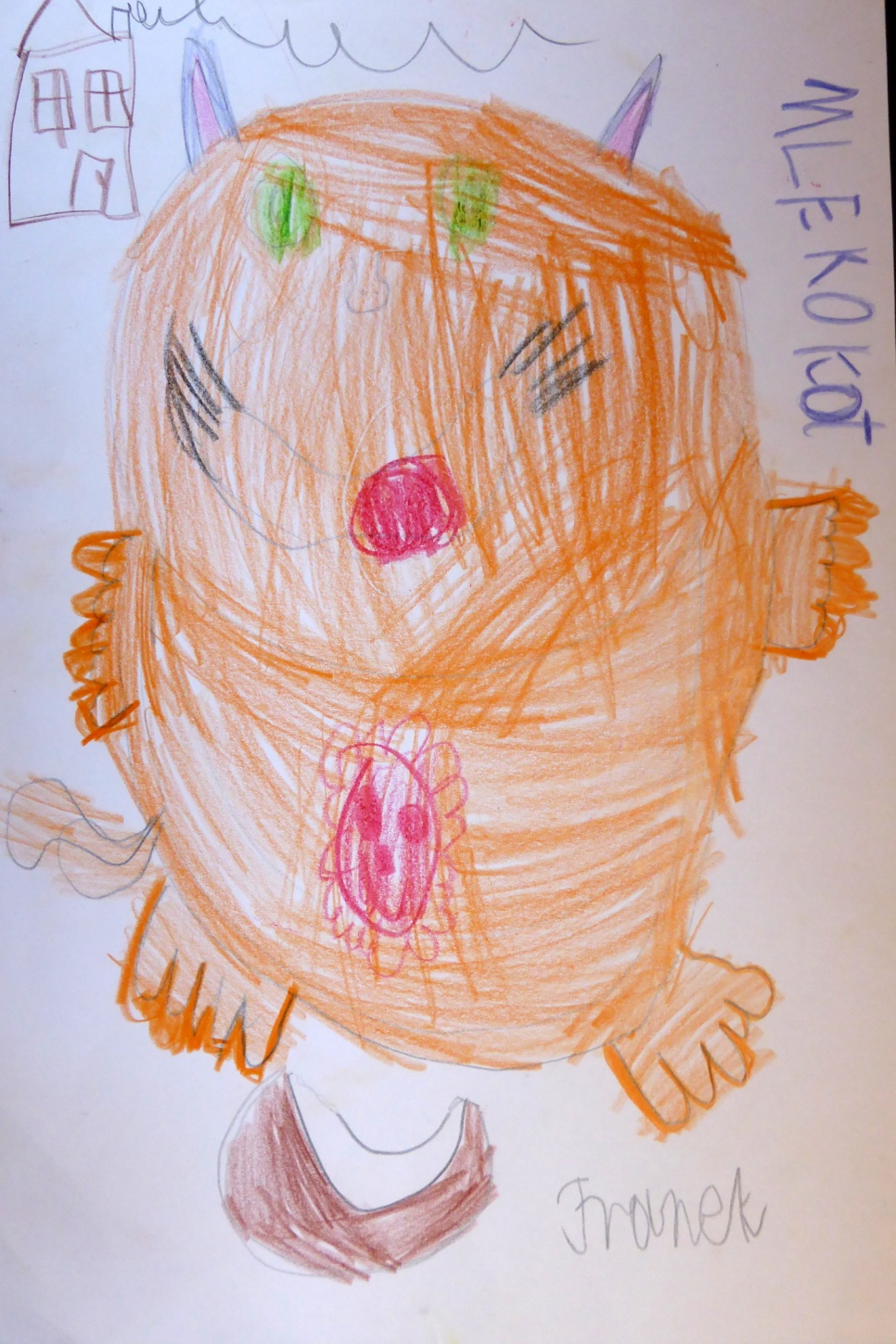 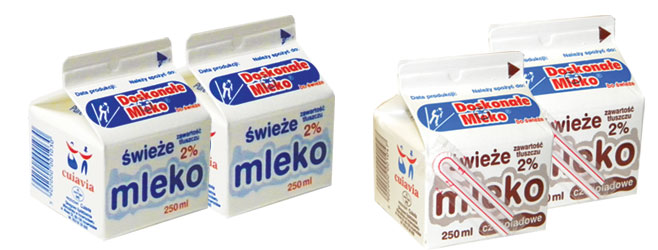 Aby dostarczyć organizmowi tyle samo wapnia, ile jest w jednym kartoniku mleka, trzeba zjeść:
 8 kg jabłek,
- 2 duże bochenki chleba,
 5 kotletów schabowych,
 4 kg szynki,
 67 parówek,
 2 małe topione serki,
 2 cienkie plasterki żółtego sera,
 5 – 6 naleśników,
 12 pierogów z serem,
 1 kg pomarańczy,
- ½ kg warzyw.